اللجنه الوطنية-الربو عند الأطفال
د. فاطمة الضميراوي-
سميرة محمد- غزل ديب
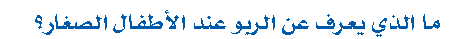 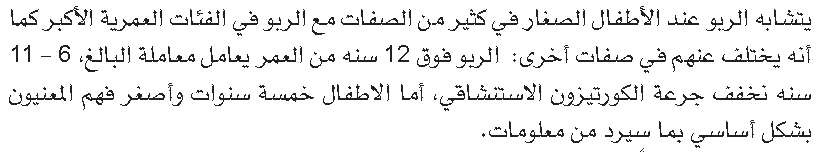 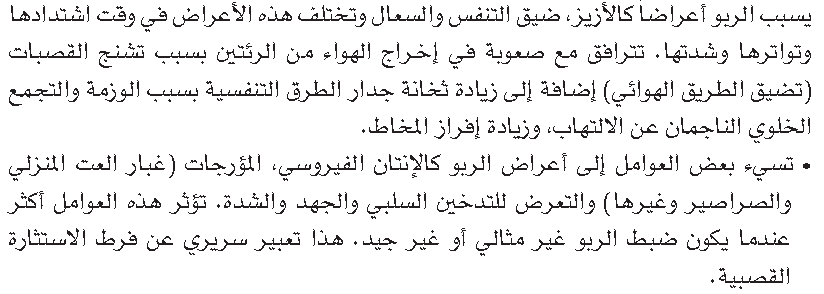 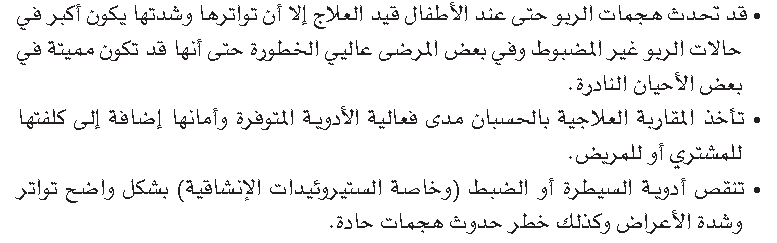 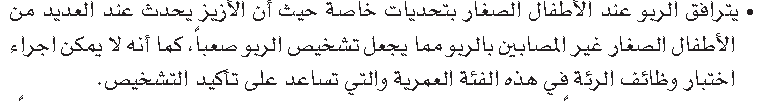 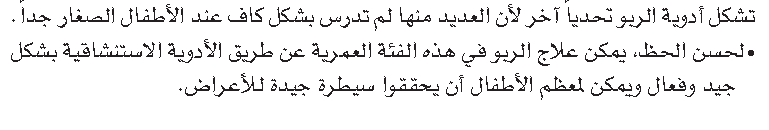 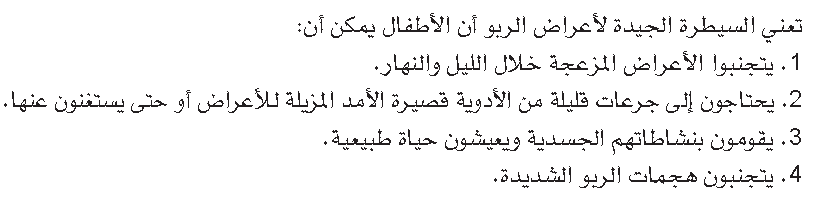